Живая крепость.Иммунитет
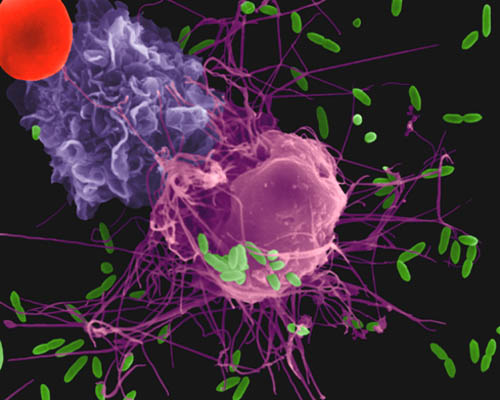 1
Ныне церковь опустела;Школа глухо заперта; Нива праздно перезрела; Роща темная пуста;И селенье, как жилище 
Погорелое, стоит, -Тихо все. Одно кладбищеНе пустеет, не молчит.Поминутно мертвых носят, И стенания живых Боязливо Бога просятУспокоить души их! Поминутно места надо,И могилы меж собой.Как испуганное стадо, Жмутся тесной чередой.
  Отрывок из произведения 
    А. С. Пушкина “Пир во время чумы”
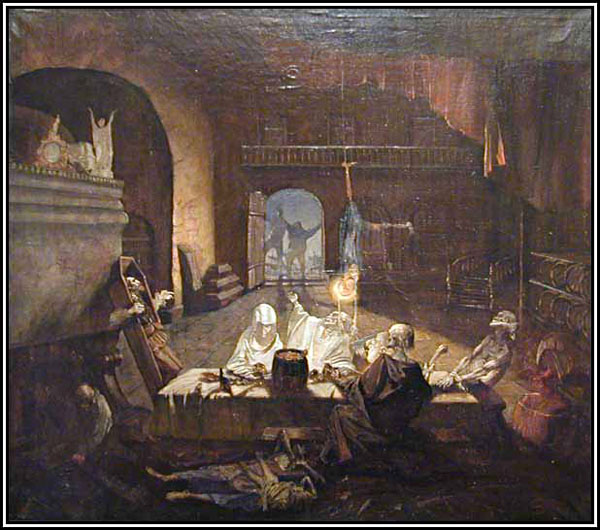 Чума- «черная смерть» (унесла жизни 100 млн.человек).
Оспа- «черная оспа» (умерли 400 млн. человек).
Холера- (зарегистрировано 6 эпидемий).
Грипп – эпидемии являются причиной смерти сотен тысяч людей.
2
Самые страшные болезни лишали жизни одних и не
                                   поражали других.
                                        Почему?
Организм человека –  «живая крепость»:
1. Кожа и слизистые оболочки – первый естественный барьер.
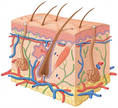 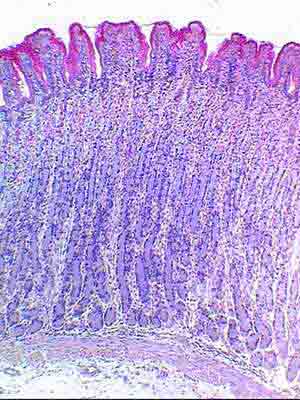 2. Иммунитет – второй барьер на пути возбудителей болезни.
3
Иммунитет -способность организма
      находить чужеродные тела и вещества и
                          избавляться от них.
ИММУНИТЕТ
клеточный
гуморальный
фагоциты
антитела
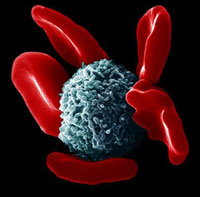 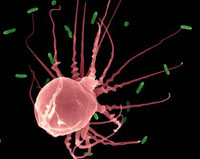 4
Иммунная система человека
                             объединяет  органы и
                                              клетки, защищающие
                                              организм от заболеваний.
                                              Органы – костный мозг, 
                                              селезенка, миндалины,
                                              лимфатические узлы и 
                                              тимус.
                                                                                          
                                                                                      
                                                                                         
                                               Клетки – лейкоциты.
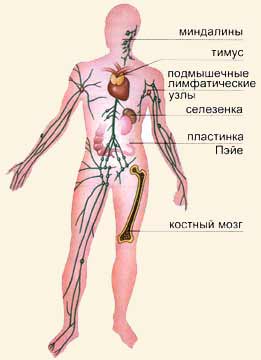 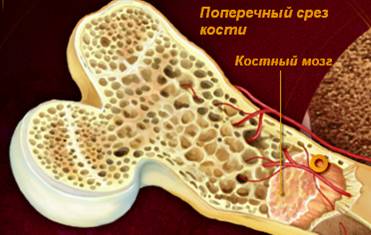 Какова роль лейкоцитов в иммунитете?
5
Виды лейкоцитов
6
Виды лейкоцитов
7
Иммунология – наука об иммунитете
Ученые - иммунологи
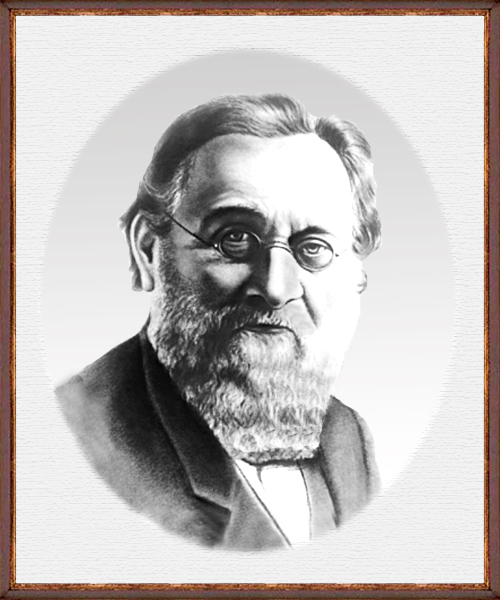 И.И.Мечников
8
Фагоцитоз- процесс захвата и переваривания 
                       чужеродных веществ.
Фагоцитоз
Иммунология – наука об иммунитете
Ученые - иммунологи
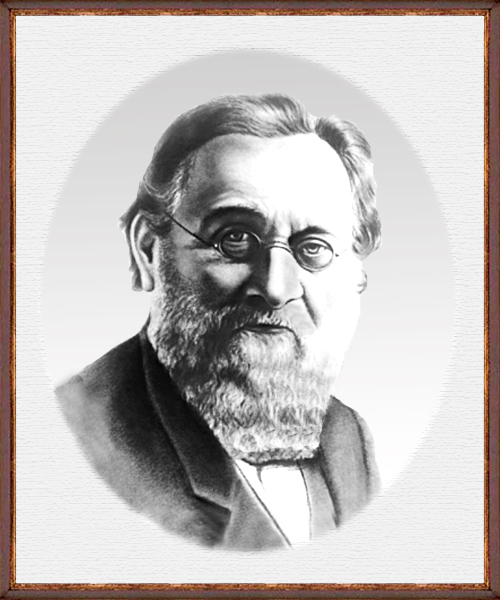 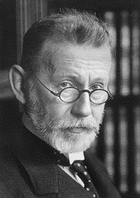 И.И.Мечников
П. Эрлих
10
11
Т-лимфоциты
Ученые - иммунологи
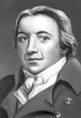 Э. Дженнер
12
Получение вакцины натуральной оспы
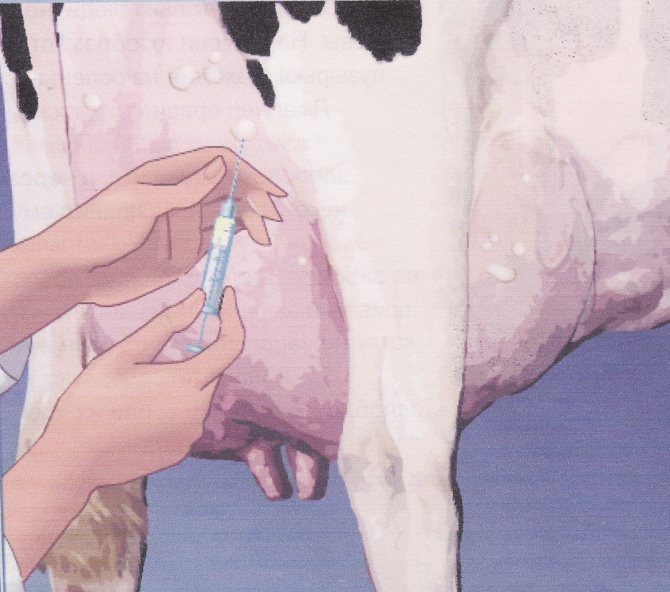 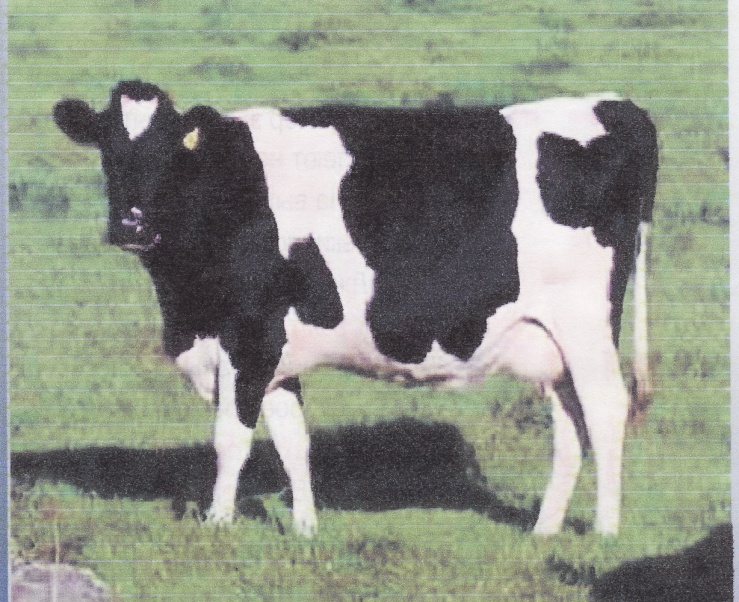 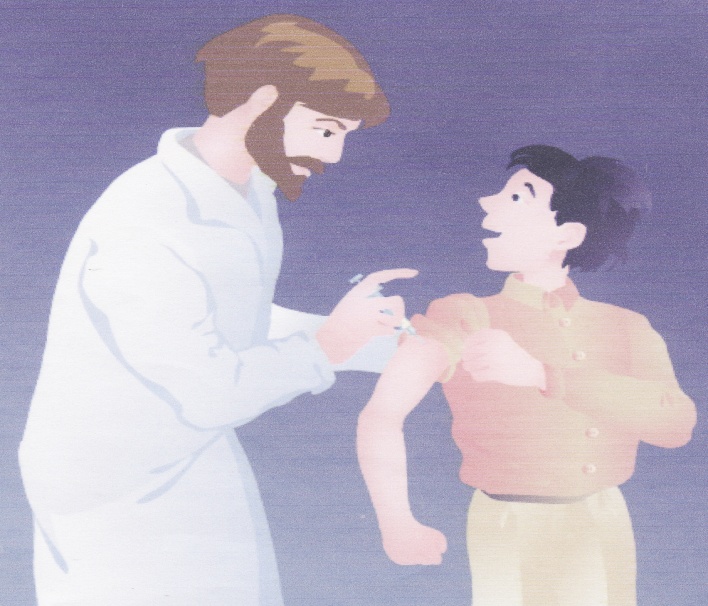 13
Ученые - иммунологи
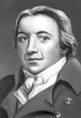 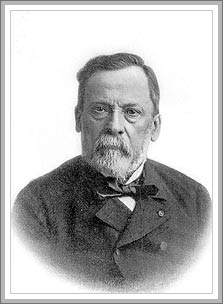 Э. Дженнер
Л. Пастер
14
Виды иммунитета
Естественный
Искусственный
Врожденный
Приобретенный
Активный
Пассивный
Лечебная
    сыворотка
Пассивный
Активный
Вакцина
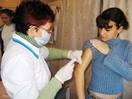 15
Факторы, способствующие снижению или повреждению иммунитета:
нездоровый образ жизни (курение, алкоголь, 
         наркотики, недостаток сна);
     неправильное питание;
      стрессы;
      загрязненная окружающая среда;
      тяжелые физические и умственные нагрузки;
     частые бактериальные и вирусные болезни,
         которые  ослабляют организм и истощают
         иммунную систему.
16
ЗАБОЛЕВАНИЯ, связанные с ослаблением или нарушением иммунитета:
Аллергия – состояние повышенной чуствительности организма.
СПИД - синдром иммунодефицита
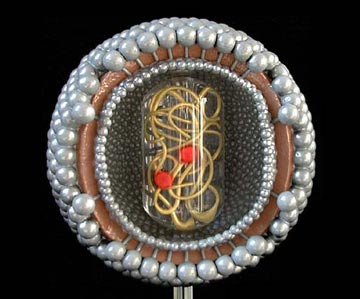 Вирус СПИДа
Грипп – вирусное инфекционное заболевание, вызывающее серьезные осложнения.
17
Выводы:
От проникновения бактерий и чужеродных веществ организм имеет внешние и внутренние защитные барьеры.
     Внутренний механизм защиты – иммунитет.
     В формировании иммунитета принимают участие белые клетки крови – лейкоциты, строение и функции которых разнообразны.
     В ходе эволюции у высших позвоночных животных и человека возникла иммунная система.
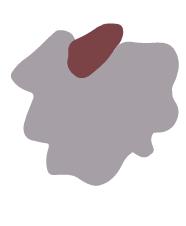 18
Установите соответствие между  способом приобретения человеком иммунитета и его видом
Способ приобретения
Вид иммунитета
1 передается по наследству
2  возникает под  действием вакцины
естественный  А
3 формируется после перенесенной болезни
искусственный  В
4 врожденный
5 возникает при введении лечебной сыворотки
19
В подготовке презентации использованы:
1.   Образовательный комплекс. Биология. Человек.
 2.  Ресурсы Интернет (все  фотографии, рисунки)
 3.  Репродукция И.Фейзулина «Воспоминания об Эдгаре По. Чума».
 4.  А.С.Пушкин «Пир во время чумы».
 5.  А.Г.Драгомилов, Р.Д.Маш. Биология.Человек
 6.  Биологический энциклопедический словарь.
 7.  Викепедия – свободная энциклопедия.
 8.  Информационно-образовательные ресурсы по биологии.
Автор Карунина Н.Н. учитель биологии МОУ средняя школа №6 г. Кинешма
20